Аналитика в сфере образования: возможности и ответственность дискурс-лекция
Зубковская Ирина, к.б.н., методист ККИПК
Красноярск
Дискурс- речь, «погружённая в жизнь»,
Логический довод, мыслительная посылка.
Связный текст в совокупности с различными жизненными, социокультурными, психологическими и др. факторами; текст в событийном аспекте.
Дискурс-анализ  включает в анализ речи совокупность историй, ей  предшествующих 
Жизненный контекст дискурса  моделируется в форме «фреймов» (типовых ситуаций) или «сценариев» (делающих акцент на развитии ситуаций)….
Другой своей стороной дискурс обращён к ментальным процессам участников  коммуникации:
                                ЛИНГВИСТИЧЕСКИЙ ЭНЦИКЛОПЕДИЧЕСКИЙ СЛОВАРЬ
«Типичная  история» - Школа Управления 2016
Рамка обсуждения  -оппозиция : 
«аналитические дефициты» - «заказ на  аналитику»

 Нельзя анализировать образовательные достижения вне контекста
Важно оценивать не только результаты,  но и эффекты
Ключевая задача управленцев – оценка факторов, влияющих на образовательные достижения и представление результатов общественности и разным целевым группам
нить дискурса (тезисы)
1.Аналитика – это, прежде всего,  «навигационный поиск», исследование, возможность для понимания ситуации и тенденций в сфере образования
2.Выбор предмета анализа - политика и ответственность системы образования
3.Введение аналитики как нормы (аналитической  рутины) при принятии управленческих решений  - ответственность управления СО
4. Аналитическое  мышление -  персональная ответственность и проф. позиция
Навига́ция (лат. navigatio, от лат. navigo — хождение по морю):
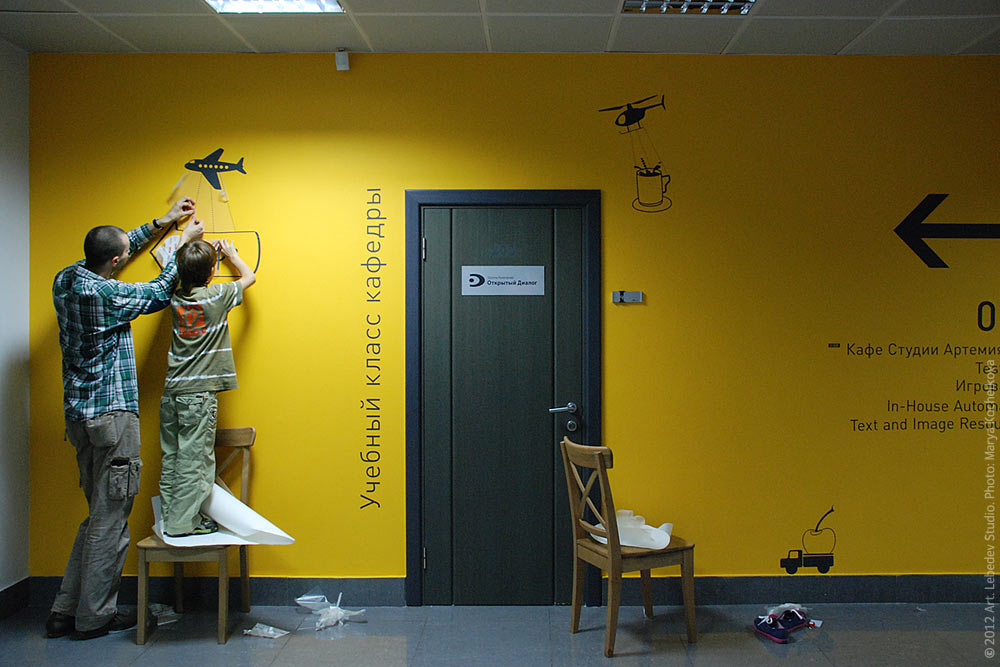 В течение многих веков навигация  - 
совокупность указанных значений. 
В XX веке, с появлением воздушных судов, 
космических кораблей  — новых объектов 
навигации, появились смысловые значения ….




Навигация — процесс управления 
некоторым объектом (имеющим собственные методы передвижения) в определённом пространстве передвижения. Состоит из 2-х основных частей:
- теоретическое обоснование и практическое применение методов управления объектом,
- маршрутизация, выбор оптимального пути следования объекта в пространстве.
[Speaker Notes: Мифологически – навигационные умения – показатель «харизмы» и судьбы (счастливой …или?) Одиссей (Гоимера);  Хоббит Бильбо (Толкиена); Вампир (Пелевина) . Любой мониторинг – навигационная система и управление ею – редкое умение.]
1. Аналитика - навигационный поиск …
Итак,  Аналитическая навигация- процесс управления некоторым объектом (школой?), в определенном пространстве передвижения (сфере образования??). 

  …. Выбор: 
        объекта – (чем управляем)? 
        масштаба  и  «фактуры» пространства, в  котором намерены двигаться  ??
                ..последствия выбора: требования к культуре интерпретации и представления результатов…
[Speaker Notes: Двойная динамика . Фактура пространства – педколлектив или персонал?]
Страны с лучшей системой образования Топ 20 стран 2015/2016  Британская международная группа Pearson
[Speaker Notes: Так, выбор пары «Объект – система образования страны ; пространство – мировые рейтинги 
Чем интересно это пространство? (Болонский процесс – период навигации прошел – сейчас это нормативное поле высшего  образования. Мы освоили рейтинги и даже выстроили  оппозиционную линию к ним -…Работа с населеием.]
Рейтинг  по результатам математики и естественных наук в возрасте 15 лет
Масштаб: межрегиональный культура интерпретации: учет контекстов и …и «невидимых» различий
структурные различия, связанные с кадровым обеспечением, социальным составом учащихся, видом учреждений и т.п. скрыты
С учетом условий «опережение» Регионов 1-2 составляет 2-2.5 балла!
Региональный анализ: структура  отчетов МУО (2016, кк ипк)
Муниципальный анализ -пример «лобового решения» «Высшая школа экономики» ,  2015
КАК ДИРЕКТОРУ ШКОЛЫ ПОВЫСИТЬ СВОИ ПОКАЗАТЕЛИ?
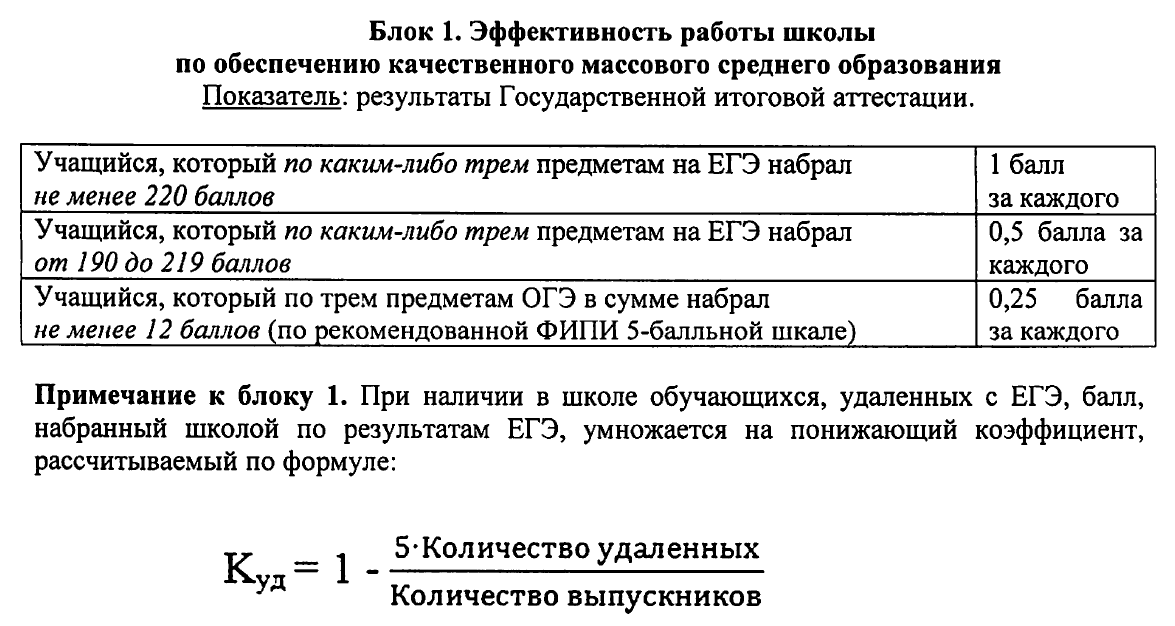 Увеличить школу
Организовать отбор детей
Организовать «натаскивание» на ЕГЭ
Повысить качество обучения
…
Аналитика: классические функции в новой идеологии (New Public Management / Новое Государственное Управ-е
[Speaker Notes: Анализ процессов и систем любого уровня – требование новой парадигмы управления , которое описывает прежде всего отношения с информацией… но это ещё не аналитика ..]
Аналитик не полагается на понимание очевидных вещей, у него есть возможность   исследования …
Как  исследователь аналитик  отвечает на вопросы: «Что это?», «Как это устроено?»; «Как это будет выглядеть в будущем?» 
 как и управленец  аналитик ответственно  выбирает методы 
               схематизирует, создает модели, 
                                    прогнозирует и конструирует
[Speaker Notes: аналитик не только продуктивен, но и ответственен…]
Легко ли исследовать ситуацию?
[Speaker Notes: Легко, если знать, какой анализ нужен…  Мы претендуем на системный анализ,  рекомендательный программно-целевой]
2 ГРУППЫ  АНАЛИТИЧЕСКИХ МЕТОДОВ (2 ФУНДАМЕНТАЛЬНЫХ НАПРАВЛЕНИЯ АНАЛИЗА СОЦИАЛЬНЫХ ПРОЦЕССОВ: 20 ВЕК)
Качественные методы: пластика и трансформация
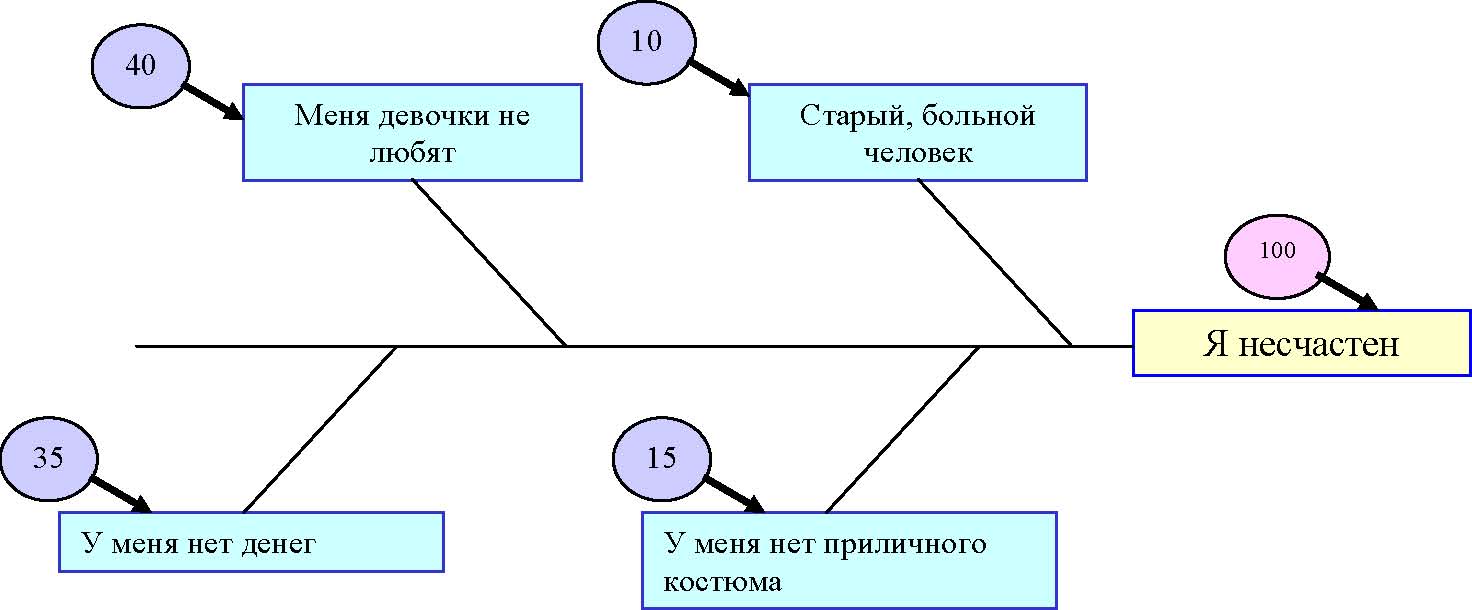 [Speaker Notes: Диаграмма – как инструмент ранжирования причин состояния (пример формализации качественных параметров) – применимо для  микросоциологического исследования исследования]
Причинно-следственная диаграмма для анализа низкой успеваемости
Средства измерения
Условия
труда
Студенты
Низкая посещаемость
Аудитории
Болезнь
Шум
Экзаменацион
ные билеты
Освещенность
Низкий уровень подготовки
Тесты
Низкая успевае-мость
Методические
материалы
Лекции
Микроклимат
Семинары
Приборы
Квалификация
Наличие лабораторий
Лабораторные
Опыт преподавателя
Преподаватели
Методы
Оборудование и материалы
[Speaker Notes: Сначала – экспертно «набирается» параметры качества – потом можно сравнивать причину отличий качества между 2-мя объектами (гуппами студентов)]
Количественные методы: «трудности перевода»
Метод нейронных сетей
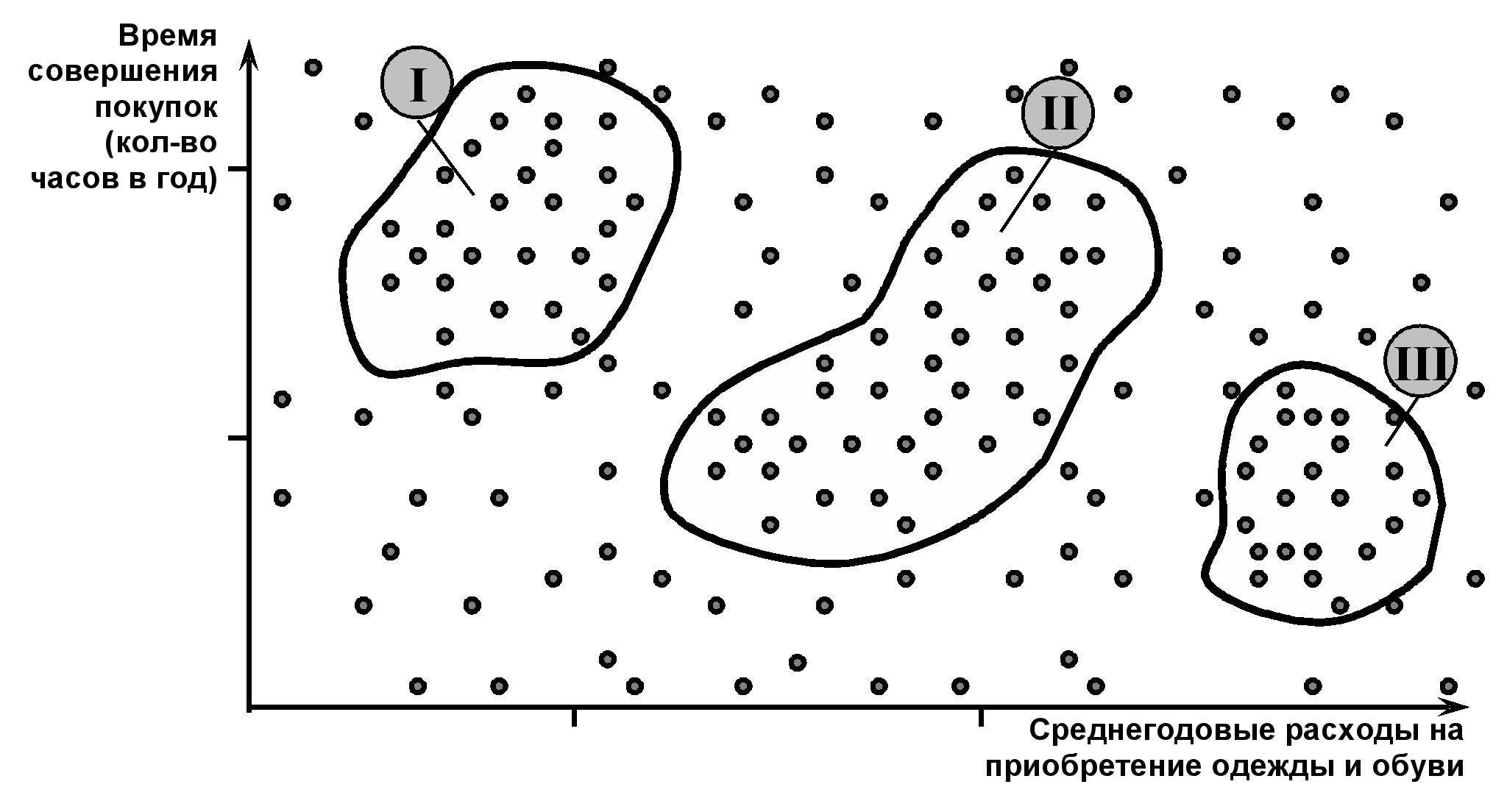 18
[Speaker Notes: кластеризация по 2-м параметрам – относительно легка, но когда их много (параметры семей..) то в интерпретации возможны неожиданности]
Аналитическая модель: Связь между результатами ЕГЭ и  характеристиками контингента
образовательные результаты
2.Выбор предмета анализа - политика и ответственность системы образования
Сфера образования: в чем особенность объекта?
Большая система – рассеиваются компоненты
Не определены стратегии исследования
Много «центров интереса» (заинтересованных лиц)

…. Как перейти к  предмету? -
Выбор предмета Анализа : история вопроса,  Чувашия ( Боченков С.А., 2005)
В результате разделения аспектов управления и исследования  при анализе  результатов ЕГЭ выпускников ОУ в различных муниципалитетах Чувашии были определены значимые (в рамках республиканской модели) контекстные показатели:
 доля выпускников сельских школ;
 доля выпускников, живущих только с отцом или без родителей;
 доля выпускников с низким уровнем образования матери;
 доля выпускников, имеющих менее 25 книг в семейной библиотеке;
 доля выпускников  с несформированными представлениями о своей  дальнейшей образовательной и трудовой траектории и т.д.,
Контекстные показатели использовались  для определения кластеров МОУ – для сравнительного анализа результатов ЕГЭ   в различных ОУ и МСО
Выбор предмета Анализа : история вопросаОпыт КК ИПКРО (попытки провести контекстный анализ и  определить основные факторы качества кадрового ресурса системы образования Красноярского края) – 2006                                          по заказу Агентства образования)-2006
Аналитические выводы:
Основное отличие учителей химии районов с низким и высоким качеством ЕГЭ – по параметру «функциональная нагрузка по предмету (химия)» - разница в часовой нагрузке составляет примерно 30% (функциональная недельная нагрузка учителей химии наибольшего значения достигает в районах с высокими оценками ЕГЭ, а так же в группе учителей – победителей ПНПО (смотри диаграмму ). Наибольшую эффективность профессиональной деятельности (116 учащихся на одного учителя химии) демонстрирует группа «учителей - победителей ПНПО»
Функциональная нагрузка учителя химии и количество учащихся, как потенциальные факторы эффективности профессиональной деятельности.
Выбор предмета Анализа : история вопроса, 2014 , Иркутск
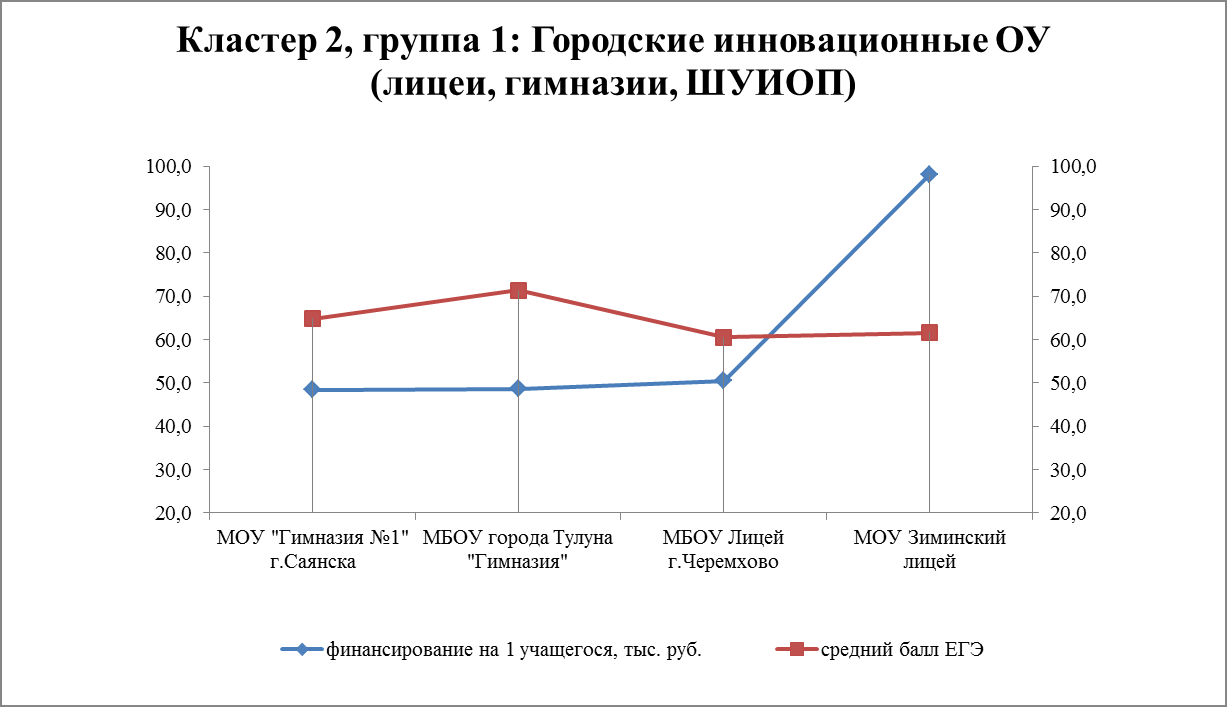 выбор  предмета и  представление результатов
Выбор предмета: Связь между результатами ЕГЭ и долей учителей высшей категории
Лаборатория сравнительного анализа развития постсоциалистических обществ НИУ «Высшая школа экономики» ,  2015
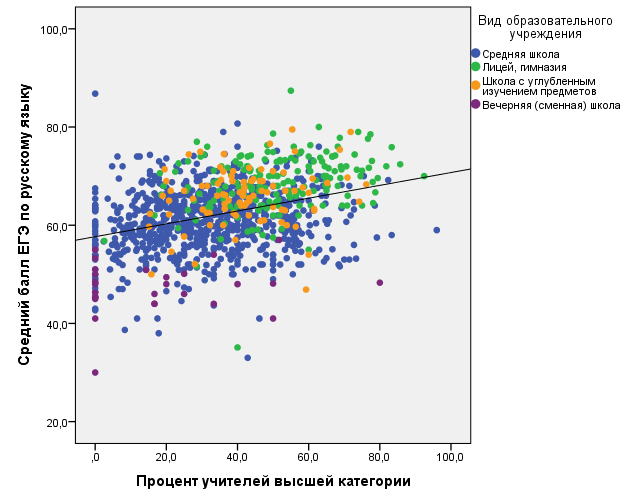 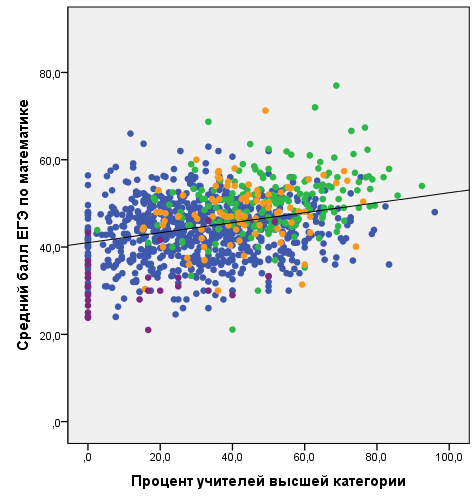 Связь между результатами ЕГЭ и :  уровнем образования родителей учащихся; долей учащихся, состоящих на внешкольном  учете Лаборатория сравнительного анализа развития постсоциалистических обществ НИУ «Высшая школа экономики» ,  2015
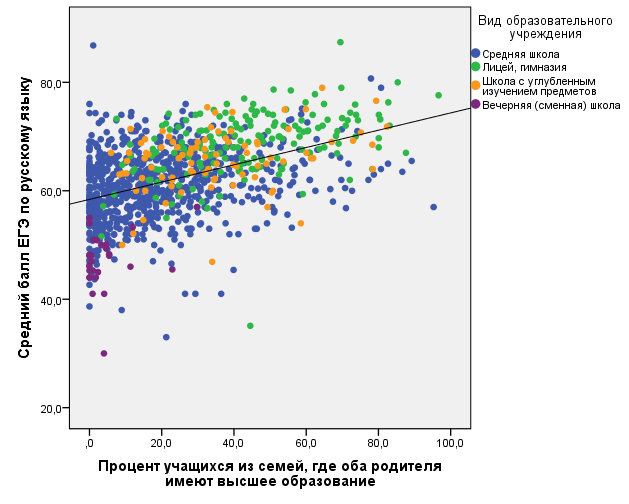 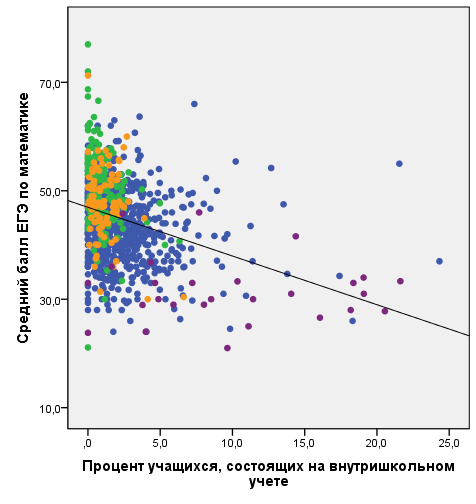 [Speaker Notes: Выбираем предмет и показатели (в т.ч. , контекстные)]
Предмет анализа – квалификация педагогов, требования к  инструментам и процедурам
Процесс и критерии доступны не только специалистам
Валидность
Результаты доступны разным целевым группам
ОЦЕНКА КВАЛИФИКАЦИИ ПЕДАГОГА
Возможность прогноза профессионального развития
Проведение оценочных мероприятий не должно дезорганизовывать работу коллектива
Способствовать развитию образовательной организации
Надежность 
(воспроизводимость)
Объективность
Предмет аналитики  - локализация управления Центр социально-экономического развития школы Института образования НИУ ВШЭ
Прежде чем управлять изменениями, надо научиться управлять различиями 
Характеристики социального состава учащихся позволяют объяснить до 15% различий в образовательных результатах
На долю характеристик образовательных учреждений (кадры, размер, тип ОУ) приходится до 20% различий
На долю качественных различий между территориями – до 10%.
Основные различия между территориями проявляют себя преимущественно через различия в социальном составе учащихся и качественных характеристиках школ 
Иногда понимание ограничений управления  более ответственно, чем использование возможностей влияния на показатели (как избежать лобовых решений?
Введение аналитики как нормы (аналитической  рутины) при принятии управленческих решений  - ответственность управления СО
  аналитика и стандартизация (ФГОС, профессиональные, качества)
Форматы аналитической работы
Требования  Федерации  (аналитическая   работа с регионами ):
 - межрегиональные, межмуниципальные сравнения
- необходимо наличие прогнозов, основанных на анализе
-  ретроспективного анализа (не менее, чем 5 лет)
- описание лучших практик
- анализ эффективности мер по реализуемой  РОП
- выявление и анализ факторов, влияющих на качество образования в регионе
Линии применения аналитики в ОО
Анализ эффективности управления ресурсами
Анализ образовательных результатов
Прогнозирование внешних вызовов 
Самообследование (самооценка ОО)
Оценка (квалификации, среды, качества услуг) 
Допуск к виду деятельности - ??
Демонстрация качества (ОУ, ОО)
Принятие решений для  улучшения  качества
Связь с родителями и Управляющим советом
Корпоративный стандарт
Линии применения аналитики в системах образования (муниципальных, региональных)
Описание (моделирование)  процессов в  ОС
Сравнение (рейтинги, рэнкинги)
Принятие решений для изменений
Экспертная оценка
Выбор показателей мониторинга СО
«Реализация культурных норм организаций социальной сферы»
Анализ образовательных результатов
Когда управленец действует как аналитик?
К аналитическим относят  действия  по обработке  предметного содержания  вовлекаемой в предвидение  информации, т.е.  анализ  известного  знания  на предмет  установления  его родства  с условиями  проблемы

… но можно быть просто хорошим функционером …
34
Когда управленец действует как функционер?
выделение круга решенных и нерешенных вопросов в рамках данной проблемы;
установление точек «соприкосновения» или «сопряжения» нерешенных вопросов с известным знанием;
 решение в рамках проблемы частных, но необходимых в поиске предвидимой новизны задач;
установление зависимости между процессом и предвидением;
оформление структурной схемы проблемной ситуации;
интуитивные усилия с целью получения ассоциативного ответа
35
Классическая модель информационно-аналитического  обеспечения принятия управленческих решений  в системе оценки качества образования  (рутинный цикл)
[Speaker Notes: аналитическая рутина очень затратна по ресурсам]
Как обнаружить информацию для анализа?:  источники
«Газеты надо читать! Иногда они сеют разумное, доброе, вечное!»(Остап Бендер)
Белые пятна аналитики образования Красноярского края (мировые тренды, не ставшие нормой )
Как сделать аналитику нормой? (о сходстве  аналитической  рутины и английского газона)
Вводить аналитические форматы в повседневный документооборот
Использовать методы качественного анализа при организации коллективных действий
Использовать аналитические модели при разработке стратегий развития
Не принимать решений там, где «работают аналитические модели»
Стандартизировать и включать аналитические форматы в формализованные процедуры (оценка квалификации в ходе аттестации педагога на соответствие должности)
Культивировать аналитическое мышление
«искусство анализа»  — часть искусства рассуждения
4. Аналитика как мышление -  персональная ответственность и проф. позиция 
Аналитика – особый способ мысли (операции и процедуры), действия и соответствующая позиция
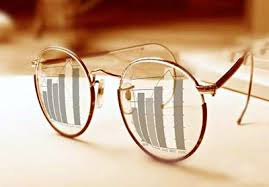 разложение человеческой 
познавательной способности
                                    Иммануил Кант
Вакансия аналитика  (гр.  СПО Инобра в проекте «Разработка программы развития высшего и среднего профессионального образования Ульяновской области»)
Ищем людей компетентных, жаждущих работать с самоотдачей, умеющих работать в команде, позитивных.
Аналитика как мыслительные операции (позиционная система обучения -  анализ предмета через анализ   текста (по Н.Е. Веракса))
Тезис – отражает основное содержание в виде тезисов
Понятие - предъявляет базовые понятия текста и дает им определения
Схема - отражает основное содержание в виде схемы
Диалектика – совершает любые диалектические действия с базовыми понятиями текста 
Апологет – выделяет позитивные (интересные, перспективные и т.д.) стороны содержания текста
Оппозиция- предъявляет другую (отличную от авторской)позицию
Практика- находит варианты применения  содержания на практике
Ассоциация- создает одну ассоциацию, отражающую основное содержание текста
Поэт- отражает основное содержание в любой стихотворной форме
Театр- пишет сценарий по основному содержанию текста
Вопрос- задает вопросы другим группам, учитывая их позицию 
Рефлексия- предъявляет основные трудности, возникшие при изучении (на всех его этапах)содержания и пытается объяснить их причину
Эксперт – разрабатывает систему оценивания работы групп и оценивает.
публичный  докладдолжен быть аналитическим?
Не только продуктивность, но и адресность – кому представляется информация? – что такое «классный» аналитический доклад?
[Speaker Notes: Работа с населением]
поздно отвечать на вызовы, когда они уже очевидны..
Аналитика  -  это способность  отказаться от «Мышления индюшки»-
И выйти за пределы  собственного опыта 

«Чёрный лебедь» — 
теория, рассматривающая 
труднопрогнозируемые 
и редкие события, которые 
имеют значительные 
последствия.
Нассим Николас Талеб
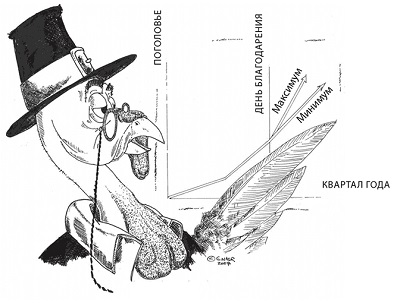